Use Objects
Problem Solving Strategies
Square
How many sticks
  do you need?

You try…
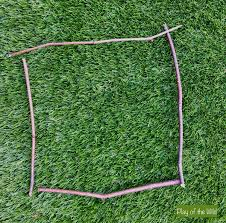 Triangle
How many sticks do you need?

You try...
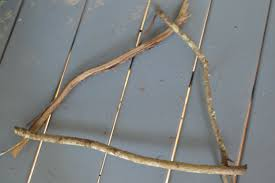 Rectangle
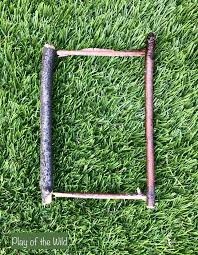 How many sticks do you need 
  to make a rectangle?

You try…
Game
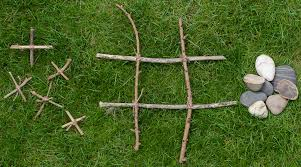 Use 4 sticks and make a 
  Knots and Crosses grid.

Use stones and pines cones or anything you can find, play Knots and Crosses with someone in your family
The winner is the first person to get three in a row!